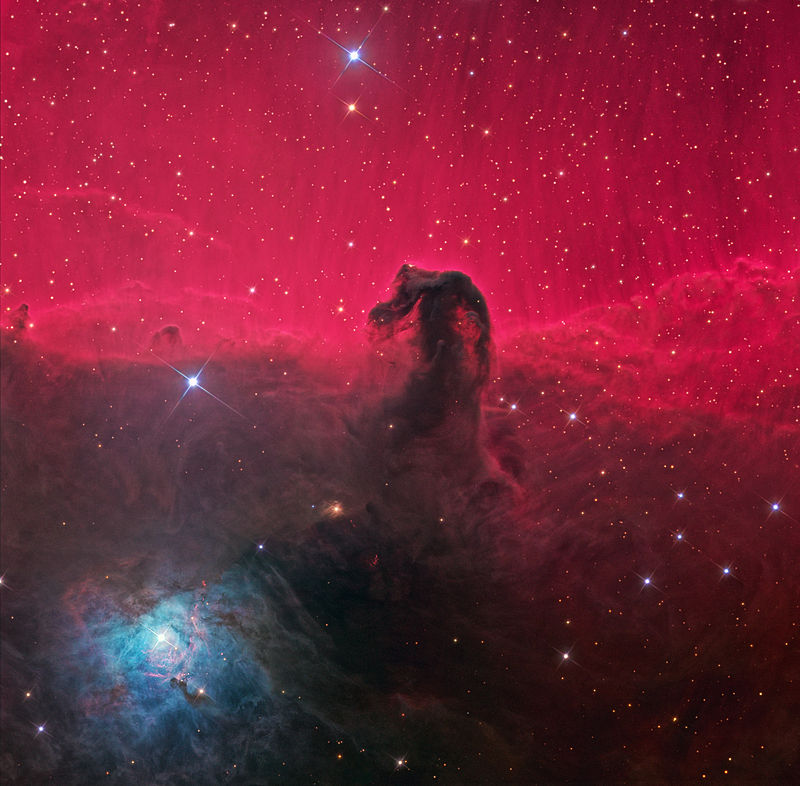 AST200 GENEL ASTRONOMİ
[Speaker Notes: http://www.syfy.com/syfywire/how-to-make-a-nearly-naked-black-hole]
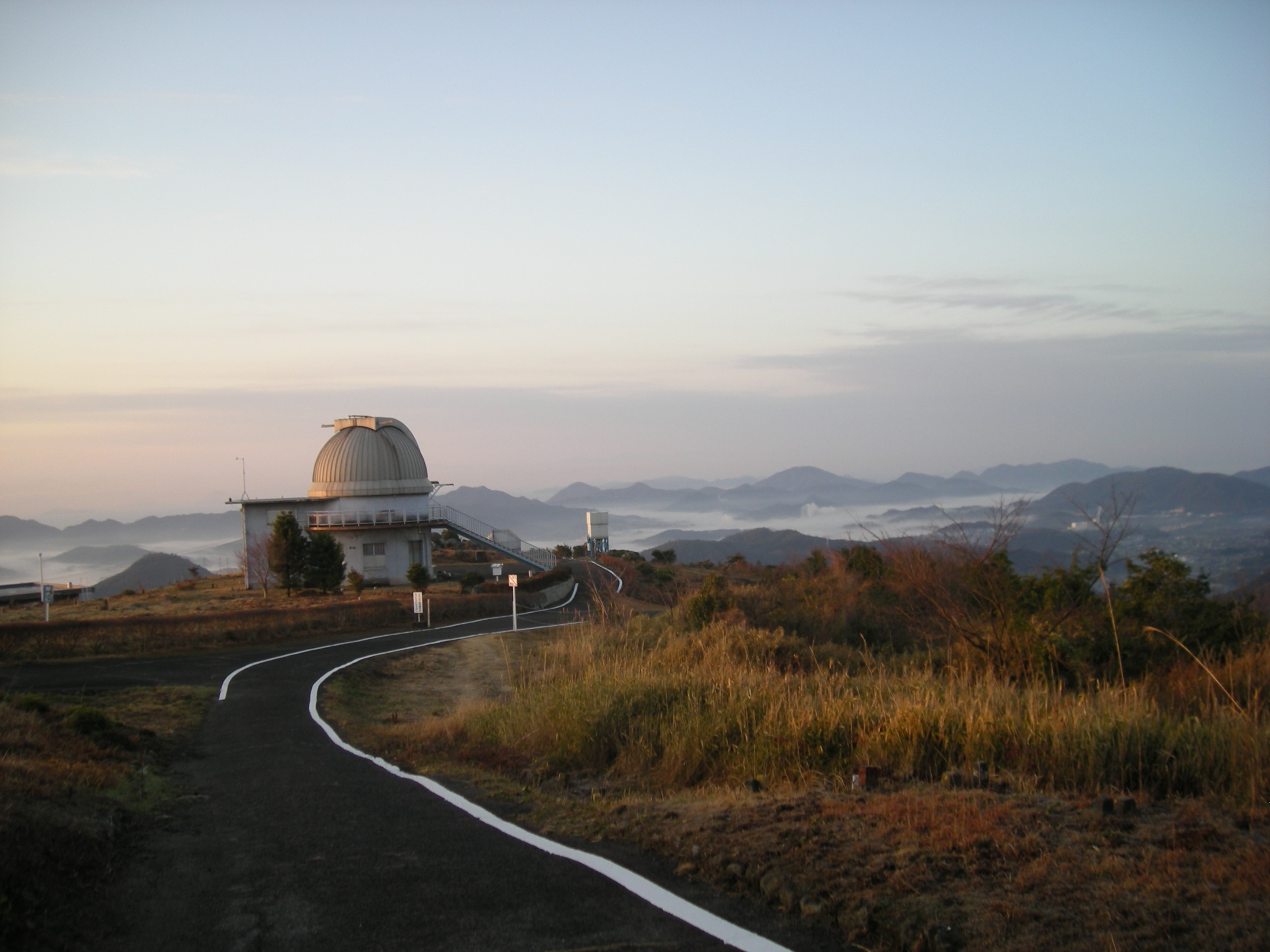 Ders:  Pazartesi 13:30-15:15
	
Öğr.Gör.Dr. İbrahim ÖZAVCI

e-mail: iozavci@ankara.edu.tr

Tel: 212 67 23-1308
Mobil: 0505 833 88 33

Kaynak: ppt’ler

Yapılmayacak dersler:  yok
			
Sınav : 

		1 Arasınav  

			1 Final
İÇERİK
Gökcisimlerini Tanıyalım
Görünen ve Günlük Hareket
Çıplak gözle gökyüzü
Güneş
Işık ve teleskoplar
Cüce gezegen tanımı
Güneş sisteminin genel özellikleri
Ay’ın evreleri & Ay tutulması
Güneş Tutulması
Evren’de neredeyiz?
Göktaşı yağmuru
Yıldızların Hayatı ve Misyonu
Dünya’ya çarpma tehlikesi olan cisimler
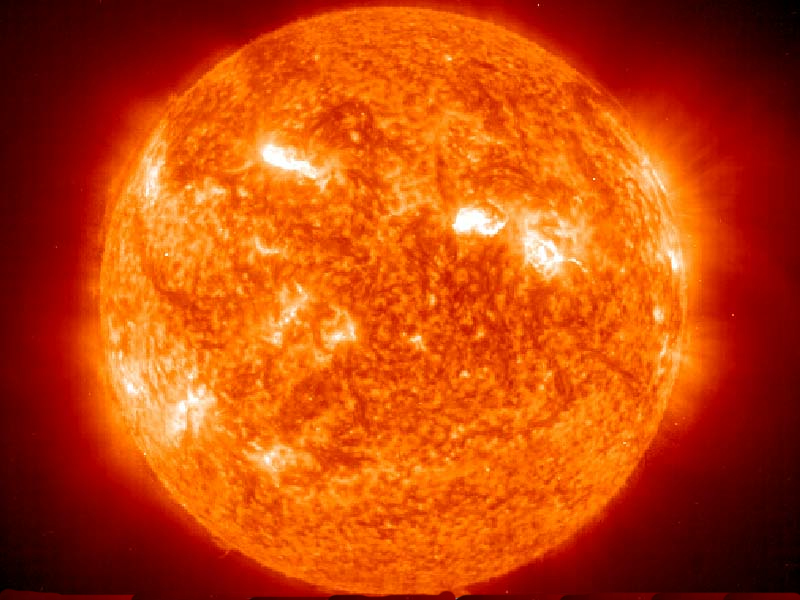 [Speaker Notes: https://apod.nasa.gov/apod/ap051109.html]
Astronomiye Giriş
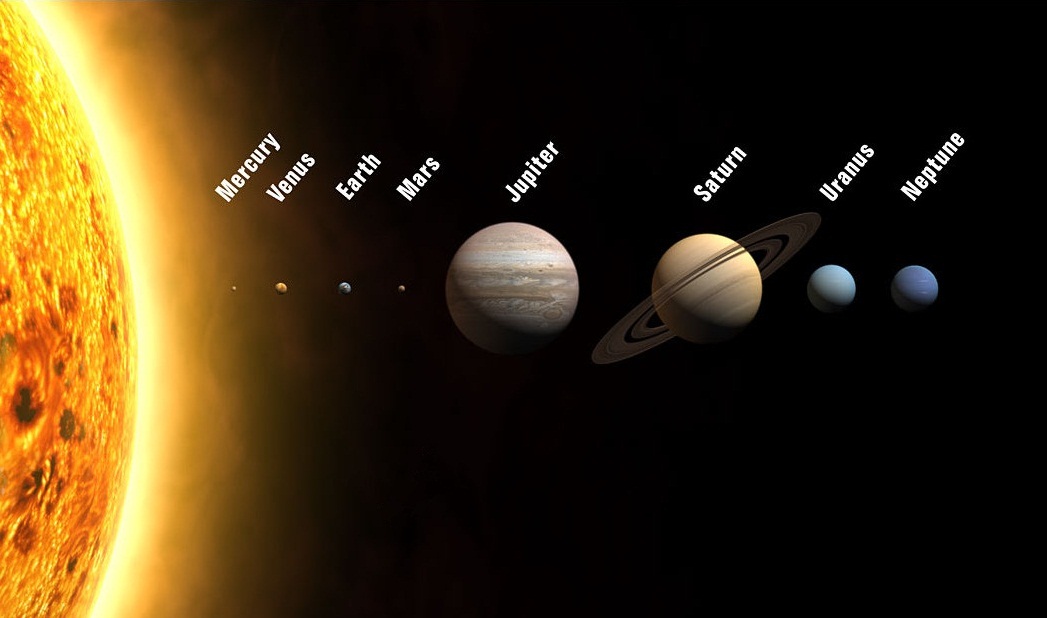 [Speaker Notes: https://en.wikipedia.org/wiki/Solar_System]
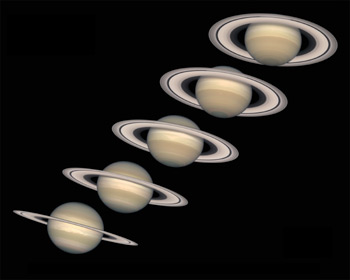 [Speaker Notes: http://hubblesite.org]
Andromeda Galaksisi
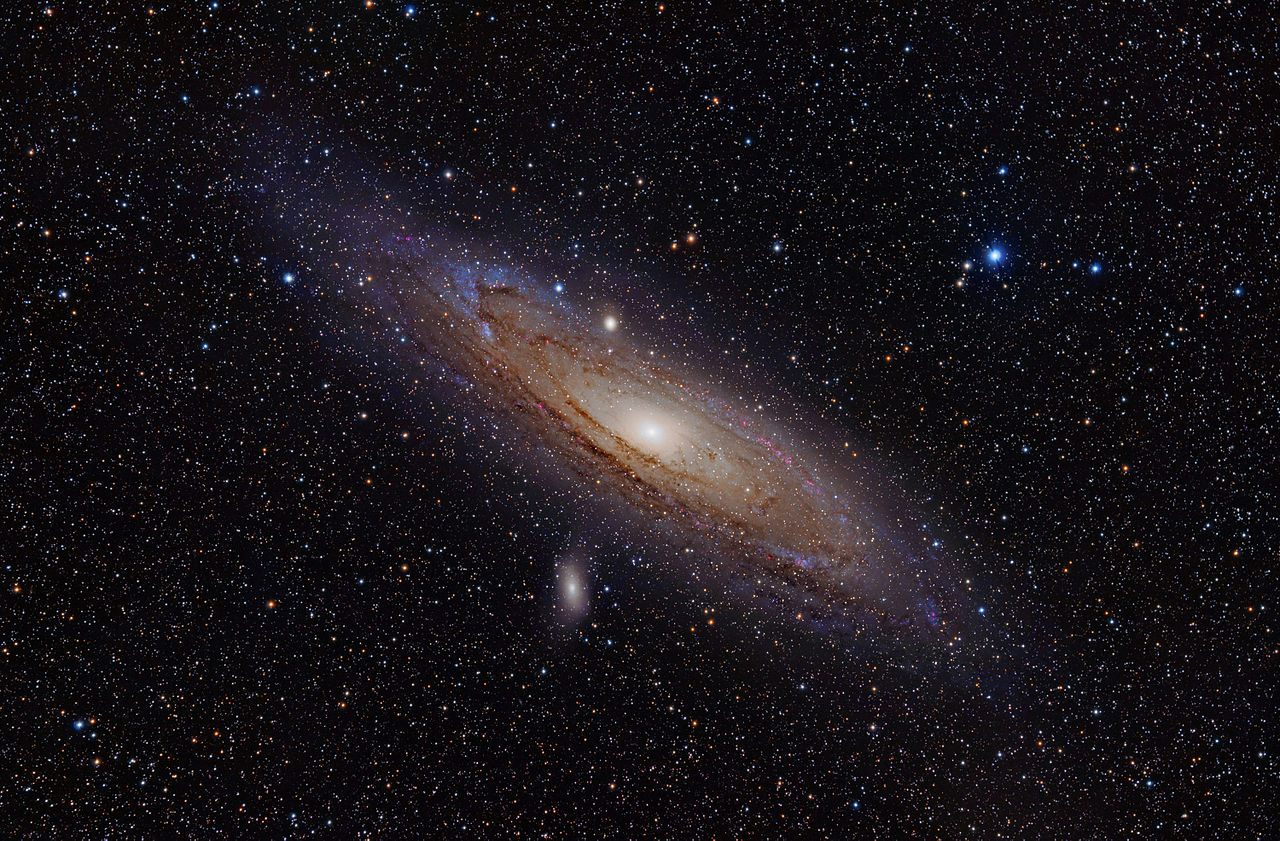 [Speaker Notes: http://hubblesite.org]
Sombrero Galaxy (M104)
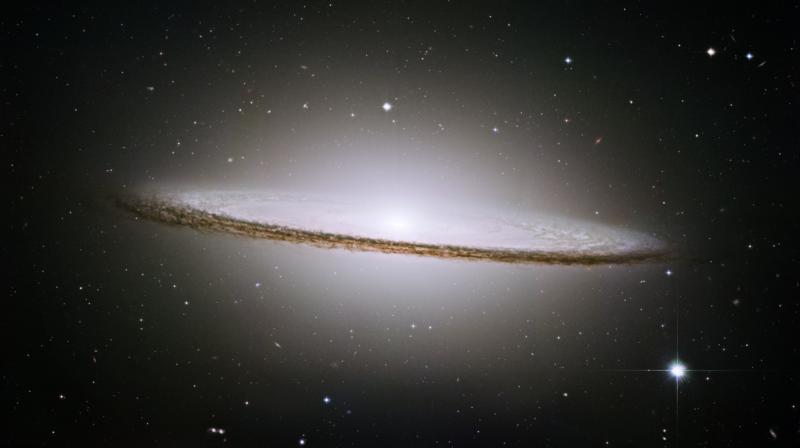 [Speaker Notes: http://hubblesite.org]
Eagle Nebula (M16):
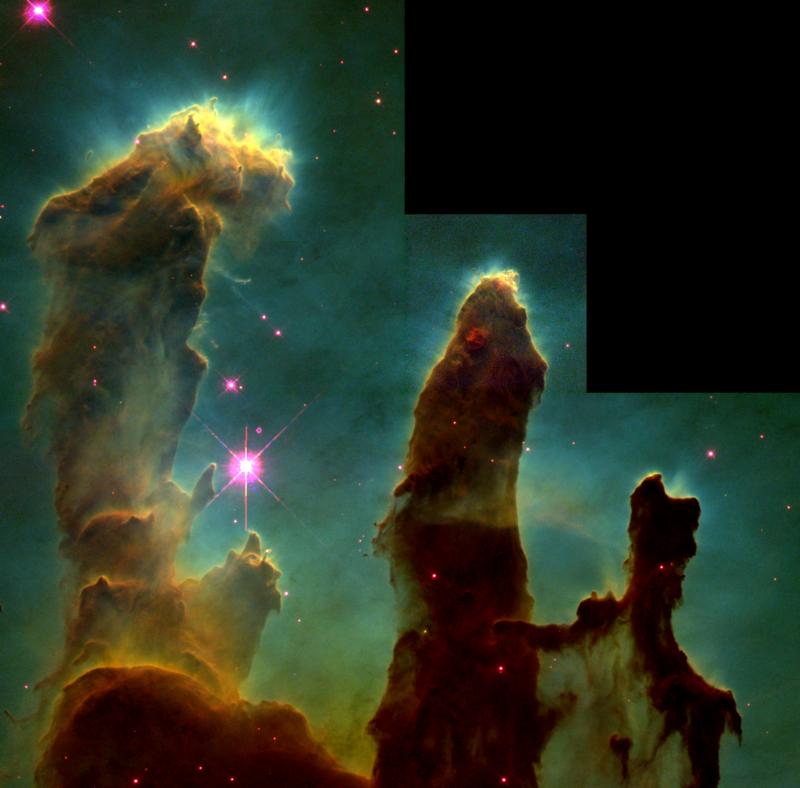 [Speaker Notes: http://hubblesite.org]
Horsehead Nebula
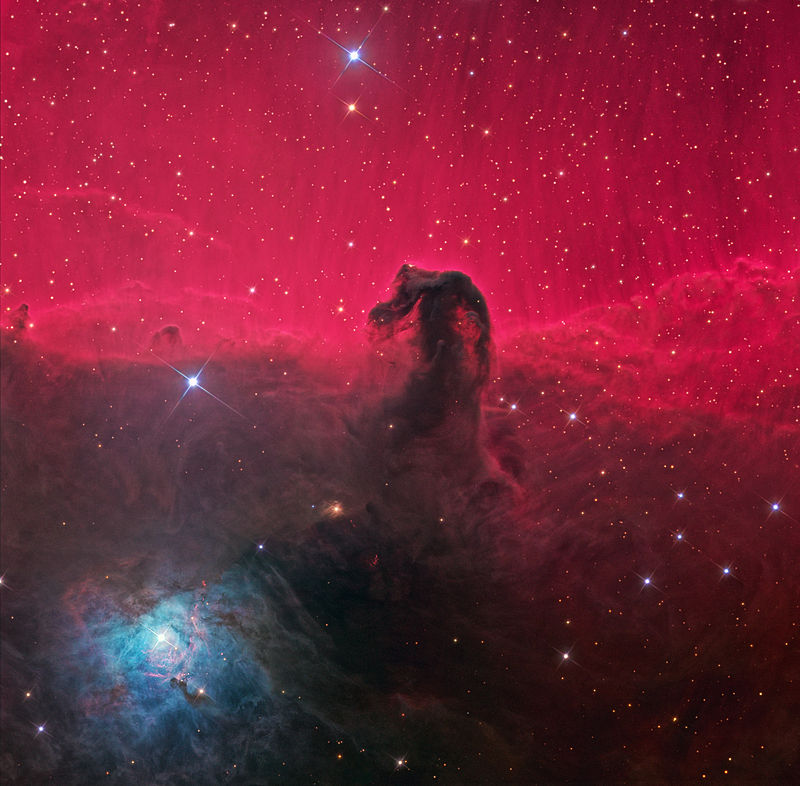 [Speaker Notes: http://hubblesite.org]
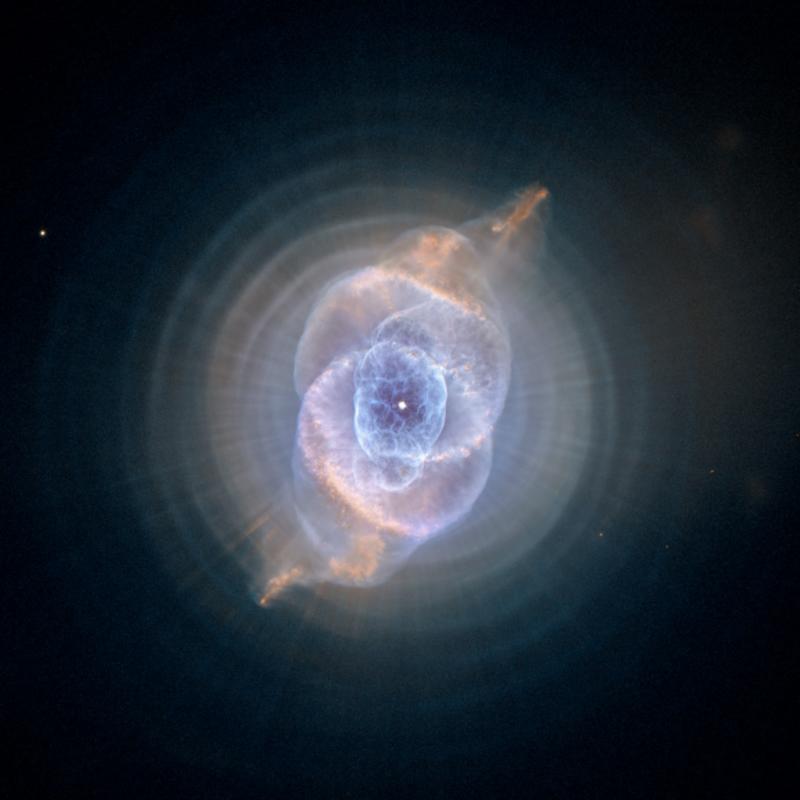 [Speaker Notes: Hubble Space Telescope]
Yüzük Nebulası
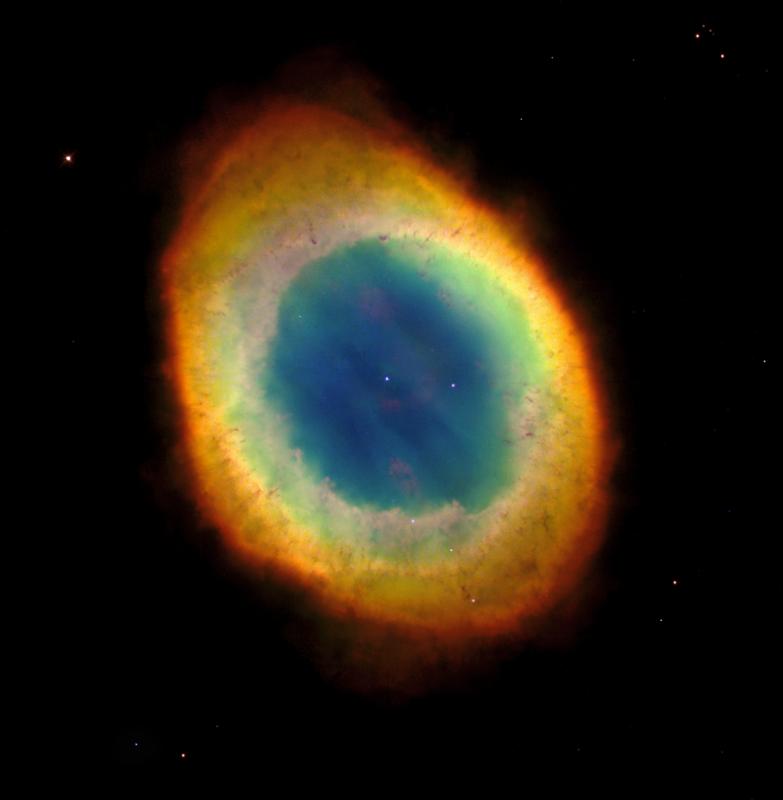 [Speaker Notes: http://hubblesite.org]
Çıplak gözle gökyüzü
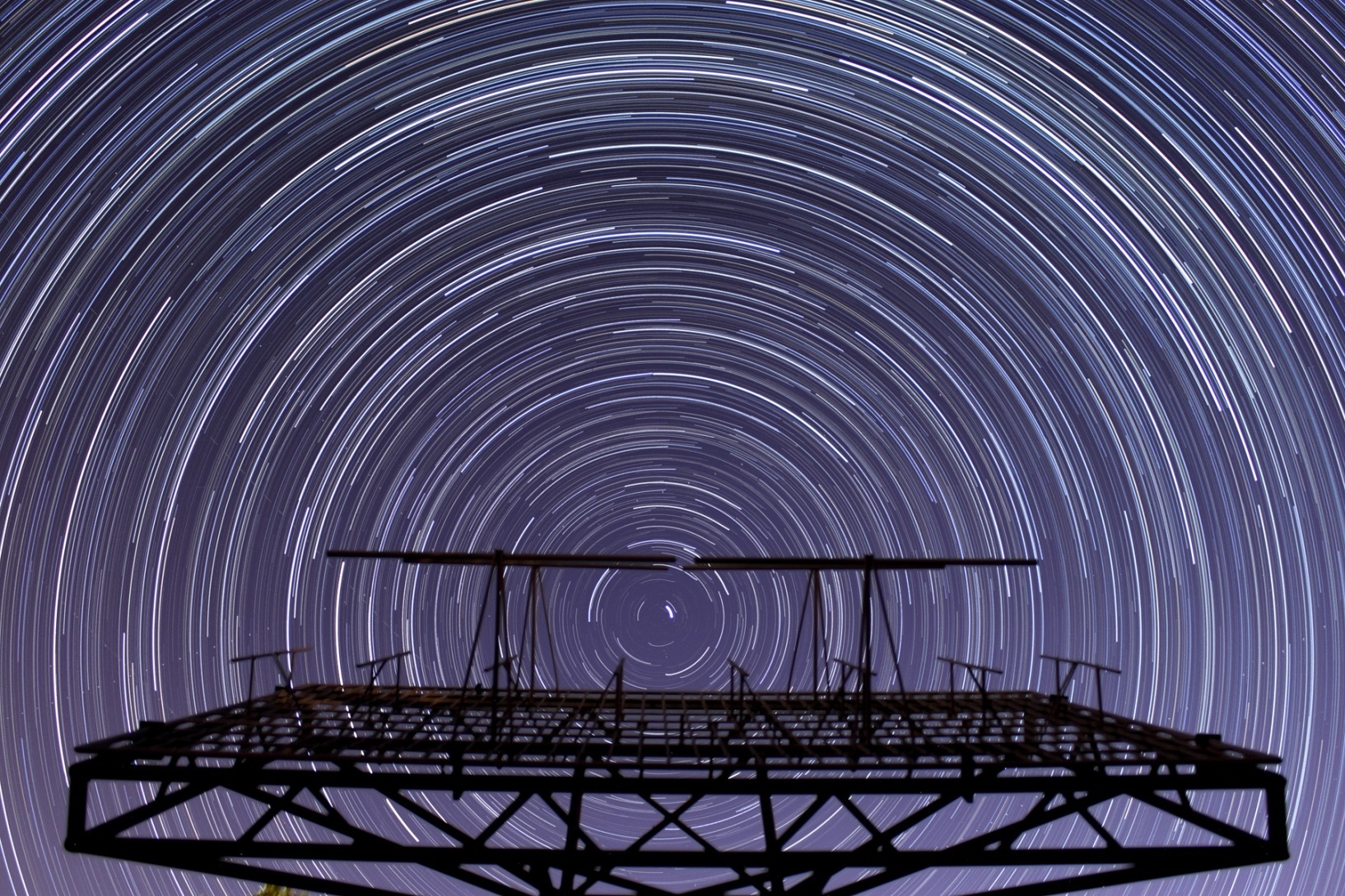 [Speaker Notes: Doç. Dr. Tolgahan KILIÇOĞLU’nun fotoğrafı]
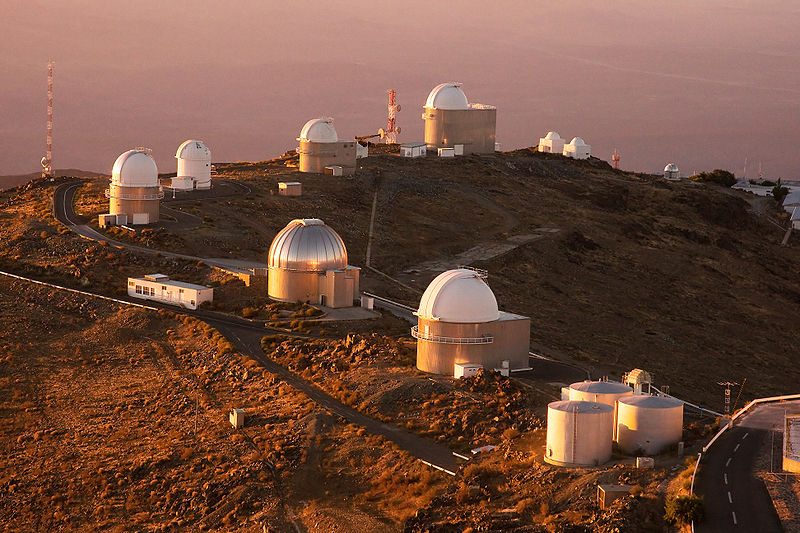 [Speaker Notes: http://www.eso.org/]
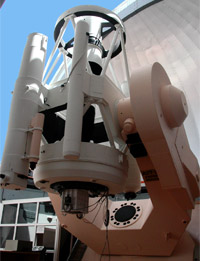 [Speaker Notes: http://tug.tubitak.gov.tr]
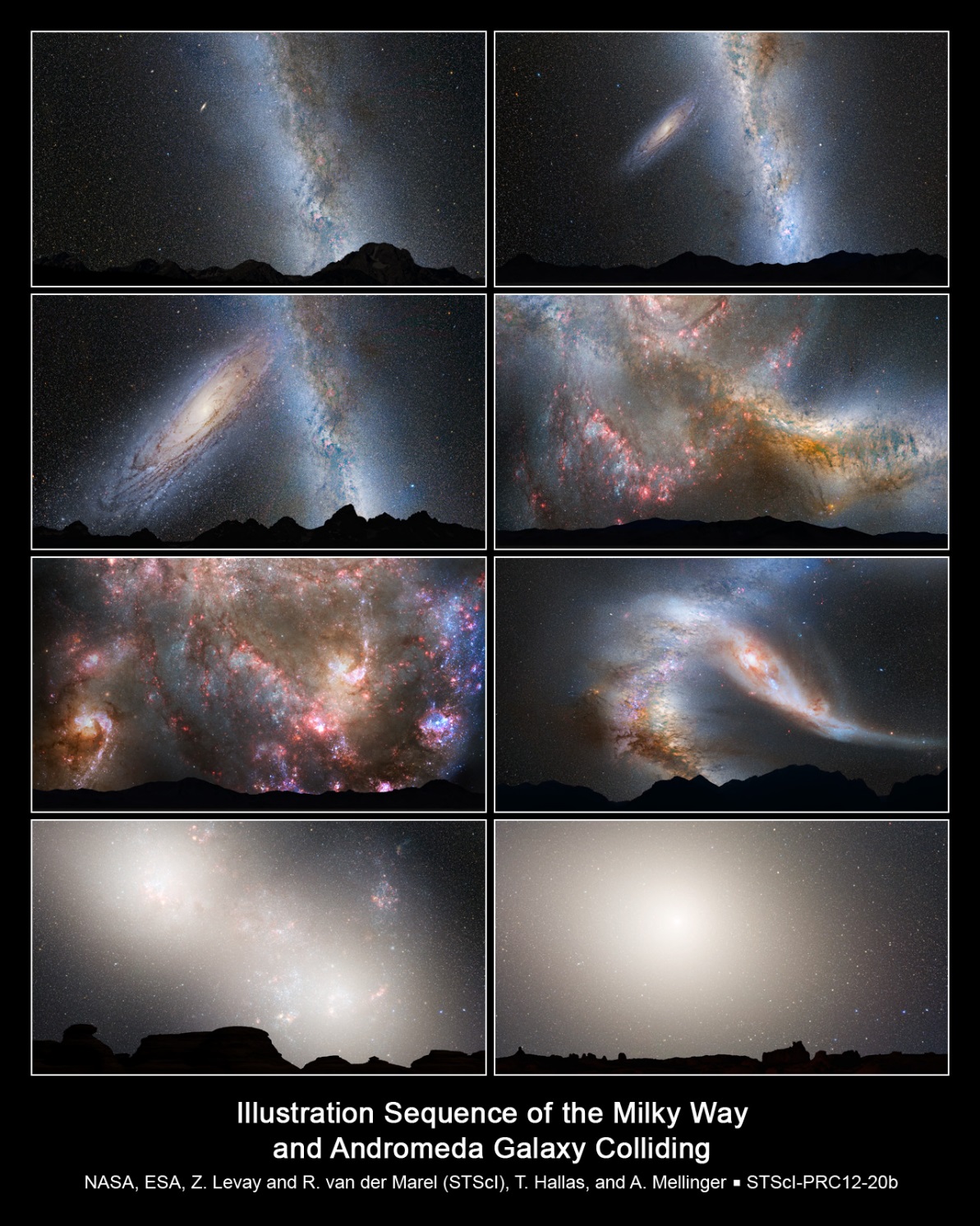 [Speaker Notes: 3.75 milyar yıl sonra çarpışacak]
[Speaker Notes: https://www.eso.org/public/images/potw1809a/?utm_content=buffera4afb&utm_medium=social&utm_source=twitter.com&utm_campaign=buffer]